ПРЕЗЕНТАЦИЯ К УРОКУ ЛИТЕРАТУРНОГО ЧТЕНИЯ 1 КЛАСС
Тема: И.П. Токмакова
 «Аля, Кляксич и буква А» 
                                                                        
                                                            
                                                                          Выполнила: 
учитель начальных классов 
Прудникова Е. И.
ЧИСТОГОВОРКА

Ло-ло-ло – на улице тепло.
Лу-лу-лу – стол стоит в углу.
Ул-ул-ул – у нас сломался стул.
Оль-оль-оль – мы купили соль.
ПРЕЗЕНТАЦИЯ К УРОКУ ЛИТЕРАТУРНОГО ЧТЕНИЯ 1 КЛАСС
Тема: И.П. Токмакова
 «Аля, Кляксич и буква А» 
                                                                        
                                                            
                                                                          Выполнила: 
учитель начальных классов 
Прудникова Е. И.
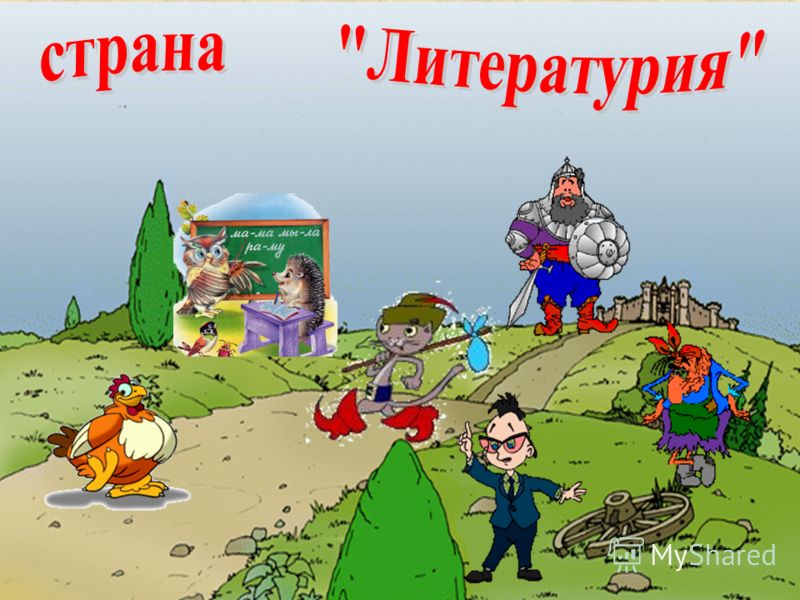 ПРЕЗЕНТАЦИЯ К УРОКУ ЛИТЕРАТУРНОГО ЧТЕНИЯ 1 КЛАСС
Тема: И.П. Токмакова
 «Аля, Кляксич и буква А» 
                                                                        
                                                            
                                                                          Выполнила: 
учитель начальных классов 
Прудникова Е. И.
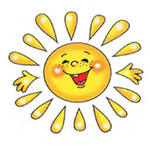 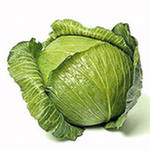 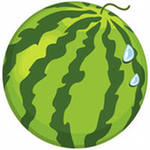 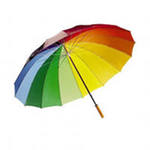 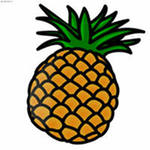 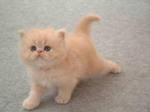 сказка
ПРЕЗЕНТАЦИЯ К УРОКУ ЛИТЕРАТУРНОГО ЧТЕНИЯ 1 КЛАСС
Тема: И.П. Токмакова
 «Аля, Кляксич и буква А» 
                                                                        
                                                            
                                                                          Выполнила: 
учитель начальных классов 
Прудникова Е. И.
ПРЕЗЕНТАЦИЯ К УРОКУ ЛИТЕРАТУРНОГО ЧТЕНИЯ 1 КЛАСС
Тема: И.П. Токмакова
 «Аля, Кляксич и буква А» 
                                                                        
                                                            
                                                                          Выполнила: 
учитель начальных классов 
Прудникова Е. И.
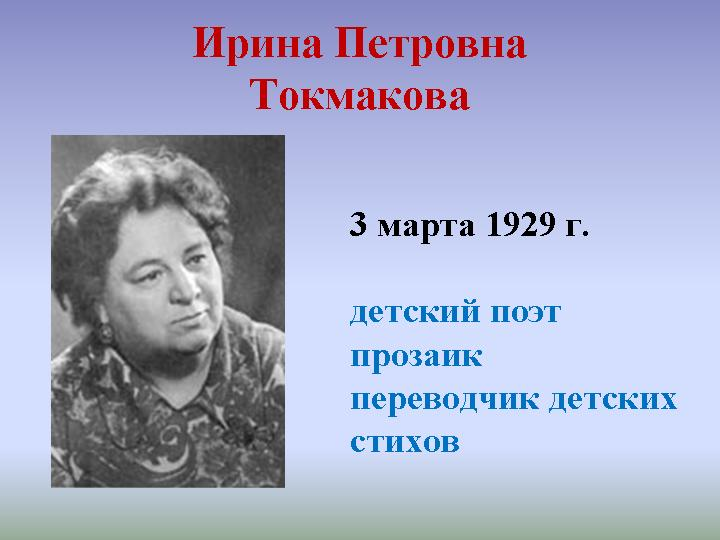 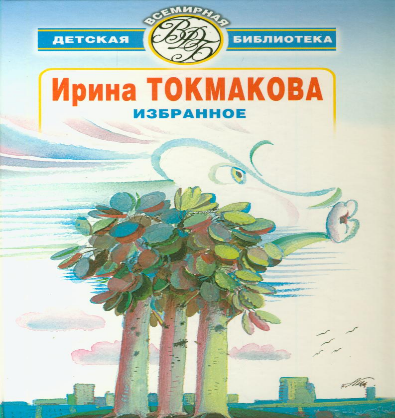 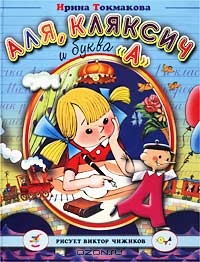 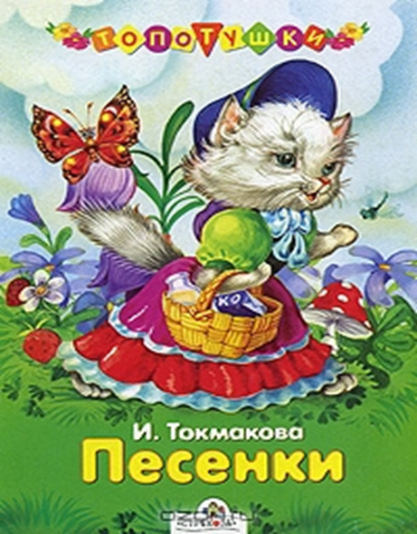 ПРЕЗЕНТАЦИЯ К УРОКУ ЛИТЕРАТУРНОГО ЧТЕНИЯ 1 КЛАСС
Тема: И.П. Токмакова
 «Аля, Кляксич и буква А» 
                                                                        
                                                            
                                                                          Выполнила: 
учитель начальных классов 
Прудникова Е. И.
Ста-ра-лась
Не слу-ша-лись
Пе-ре-ссо-ри-лись
Раз-ма-хи-ва-ла
И-зу-ми-лась
Вы-го-во-ри-ла
Вос-клик-ну-ла
Пле-мян-ни-ца
ПРЕЗЕНТАЦИЯ К УРОКУ ЛИТЕРАТУРНОГО ЧТЕНИЯ 1 КЛАСС
Тема: И.П. Токмакова
 «Аля, Кляксич и буква А» 
                                                                        
                                                            
                                                                          Выполнила: 
учитель начальных классов 
Прудникова Е. И.
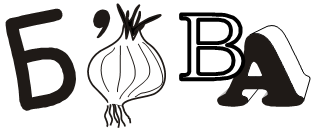 буква
ПРЕЗЕНТАЦИЯ К УРОКУ ЛИТЕРАТУРНОГО ЧТЕНИЯ 1 КЛАСС
Тема: И.П. Токмакова
 «Аля, Кляксич и буква А» 
                                                                        
                                                            
                                                                          Выполнила: 
учитель начальных классов 
Прудникова Е. И.
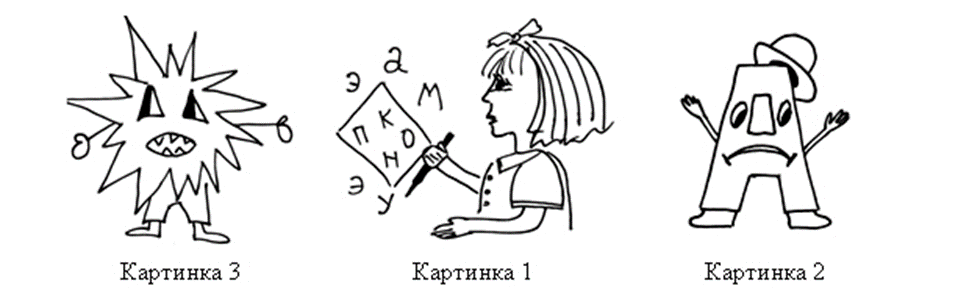 ПРЕЗЕНТАЦИЯ К УРОКУ ЛИТЕРАТУРНОГО ЧТЕНИЯ 1 КЛАСС
Тема: И.П. Токмакова
 «Аля, Кляксич и буква А» 
                                                                        
                                                            
                                                                          Выполнила: 
учитель начальных классов 
Прудникова Е. И.
Спасибо за урок!
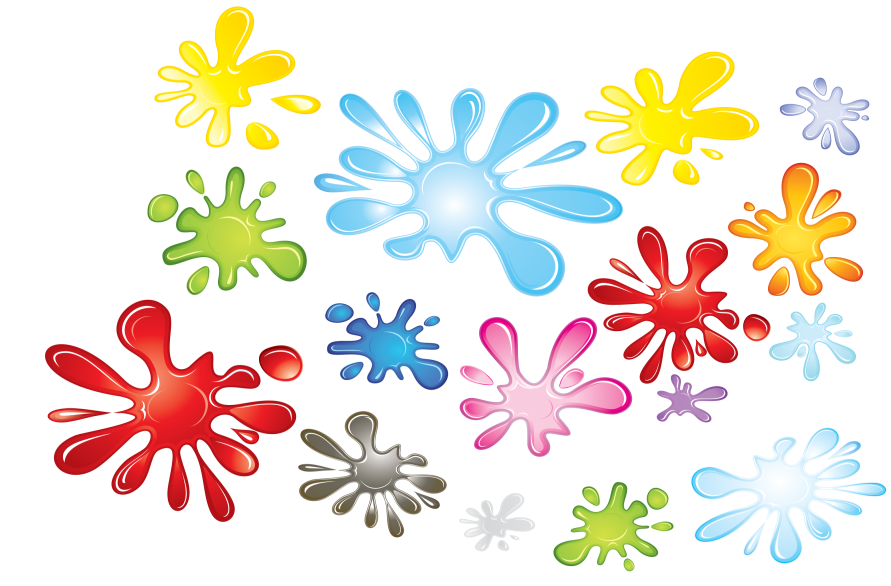 ПРЕЗЕНТАЦИЯ К УРОКУ ЛИТЕРАТУРНОГО ЧТЕНИЯ 1 КЛАСС
Тема: И.П. Токмакова
 «Аля, Кляксич и буква А» 
                                                                        
                                                            
                                                                          Выполнила: 
учитель начальных классов 
Прудникова Е. И.